講題：誰才是真神？經文：約翰福音五1－18
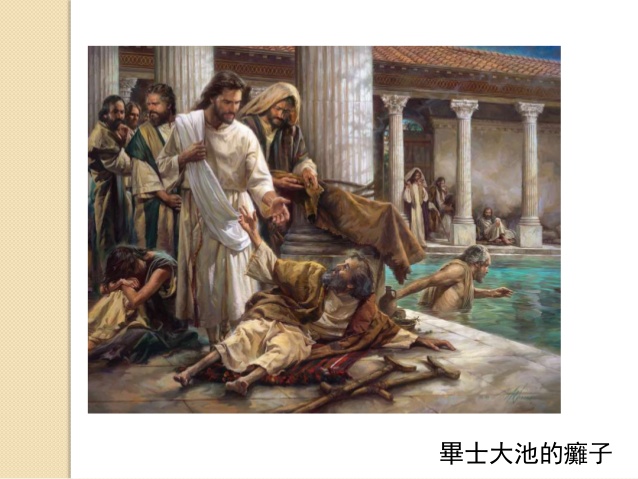 講題：誰才是真神？經文：約翰福音五1－18
耶穌扭轉身體的需要耶穌問：「你要痊癒嗎？」病者真的想痊癒？我們也是一樣，面對困難，我們真的想被改變？
講題：誰才是真神？經文：約翰福音五1－18
耶穌扭轉內心需要8節：「耶穌對他說：「起來，拿你的褥子走吧！」耶穌要病者起來，行動不能再被軟弱及黑暗牽引
講題：誰才是真神？經文：約翰福音五1－18
耶穌所要的，要義無反顧的跟隨要勇氣，努力及付代價跟隨耶穌，得著大大的祝福
講題：誰才是真神？經文：約翰福音五1－18
耶穌扭轉我們的靈14節：「後來耶穌在殿裏遇見他，對他說：「你已經痊癒了，不要再犯罪，恐怕你遭遇的更加利害。」
講題：誰才是真神？經文：約翰福音五 1－18
耶穌所講的罪 ＞＞ 或許是生活態度委過於人你對主有沒有相類似的藉口？
講題：誰才是真神？經文：約翰福音五1－18
總結：耶穌就是將我們的身，心，靈都扭轉的真神。